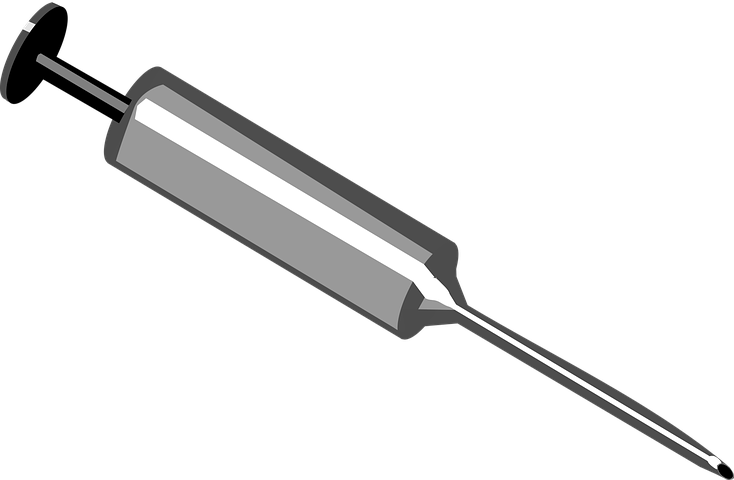 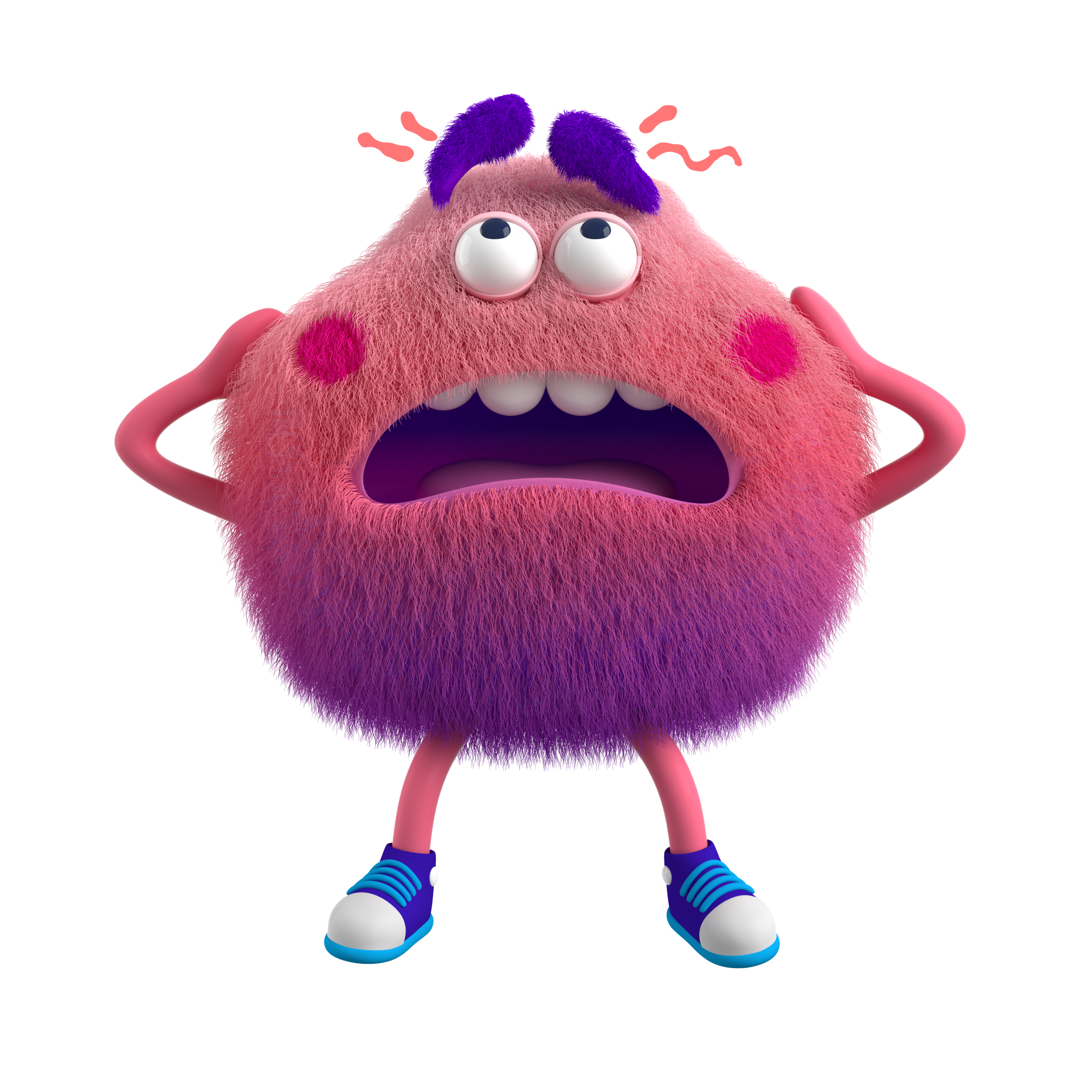 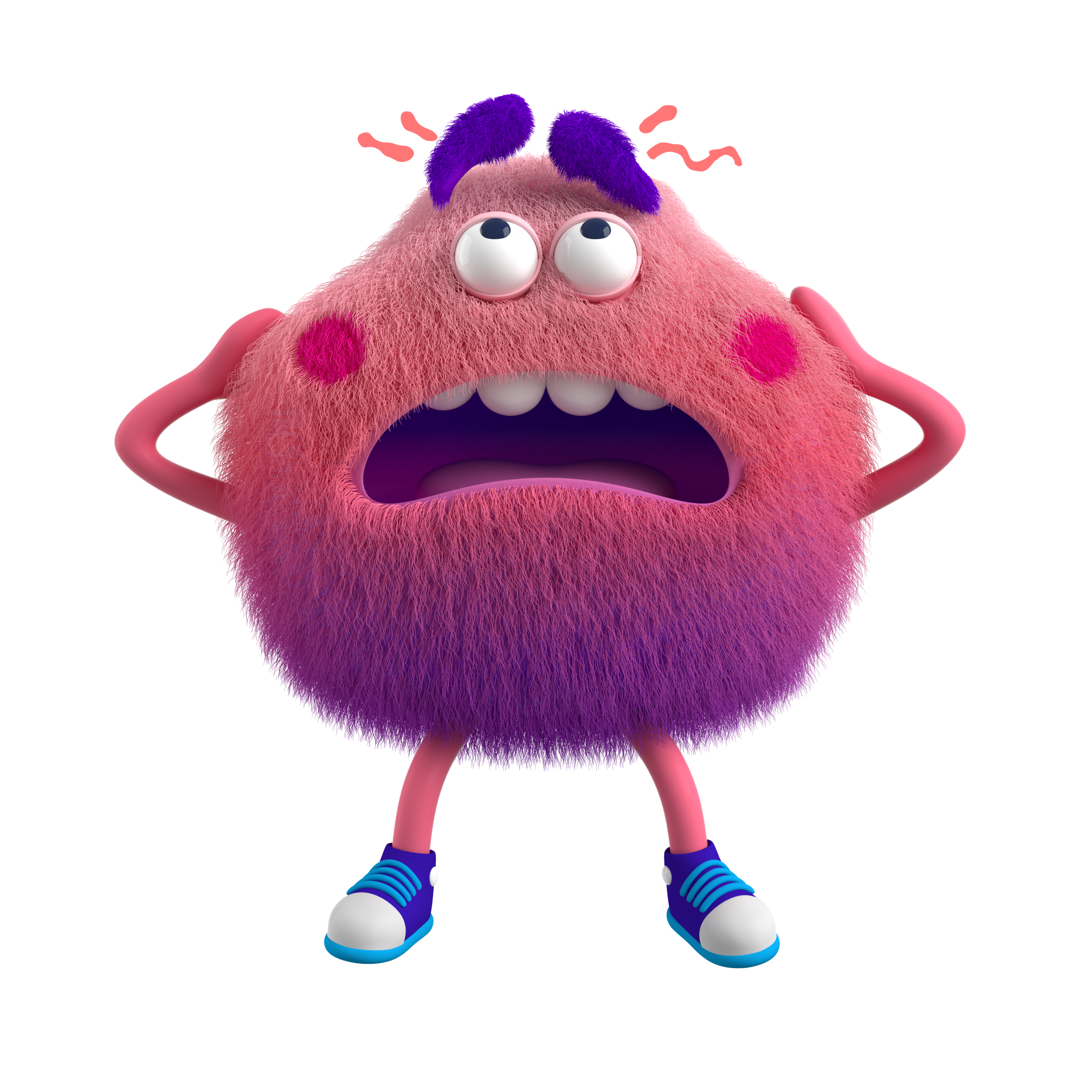 WIRUSÓW I BAKTERII SIĘ NIE BOIMY, BO SIĘ SZCZEPIMY
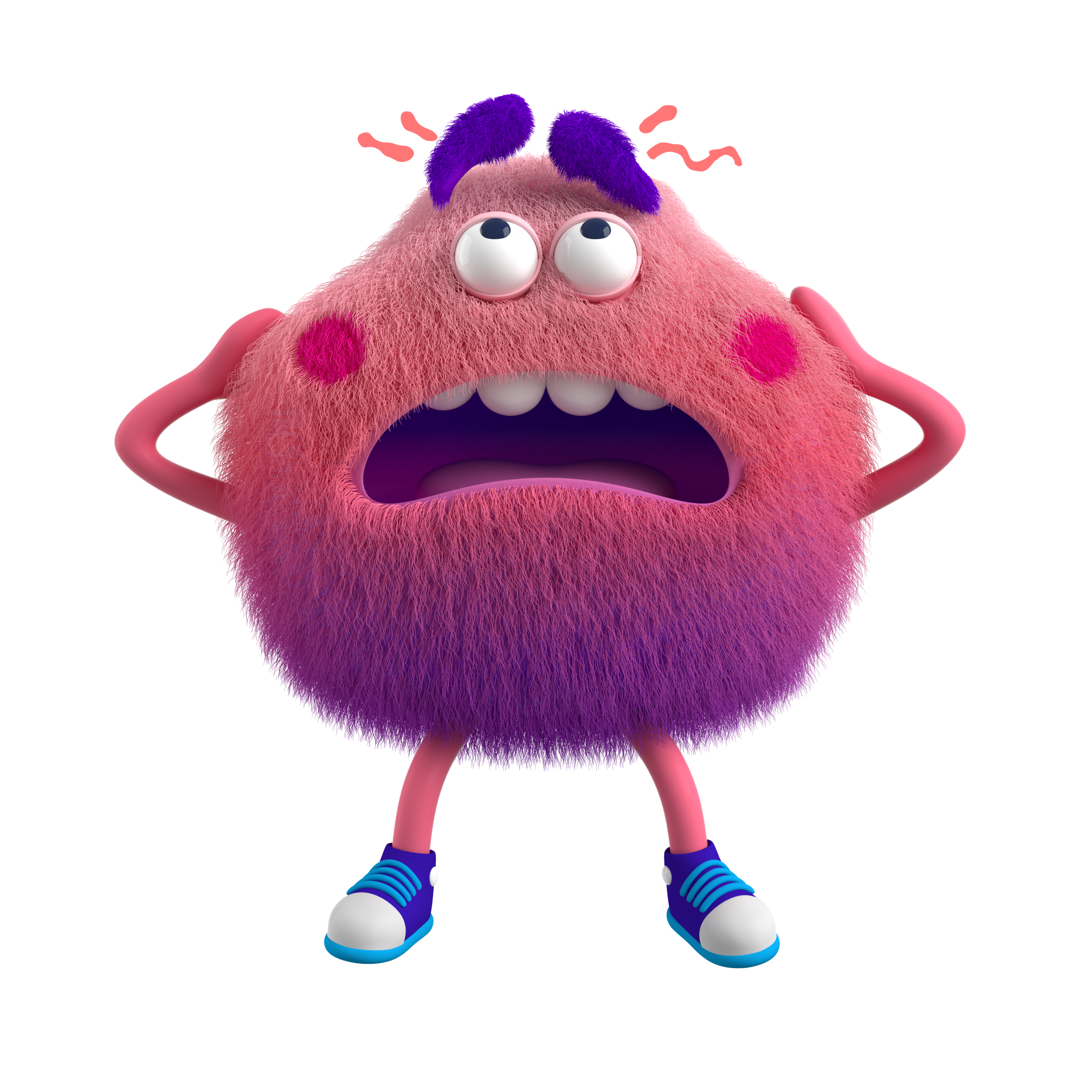 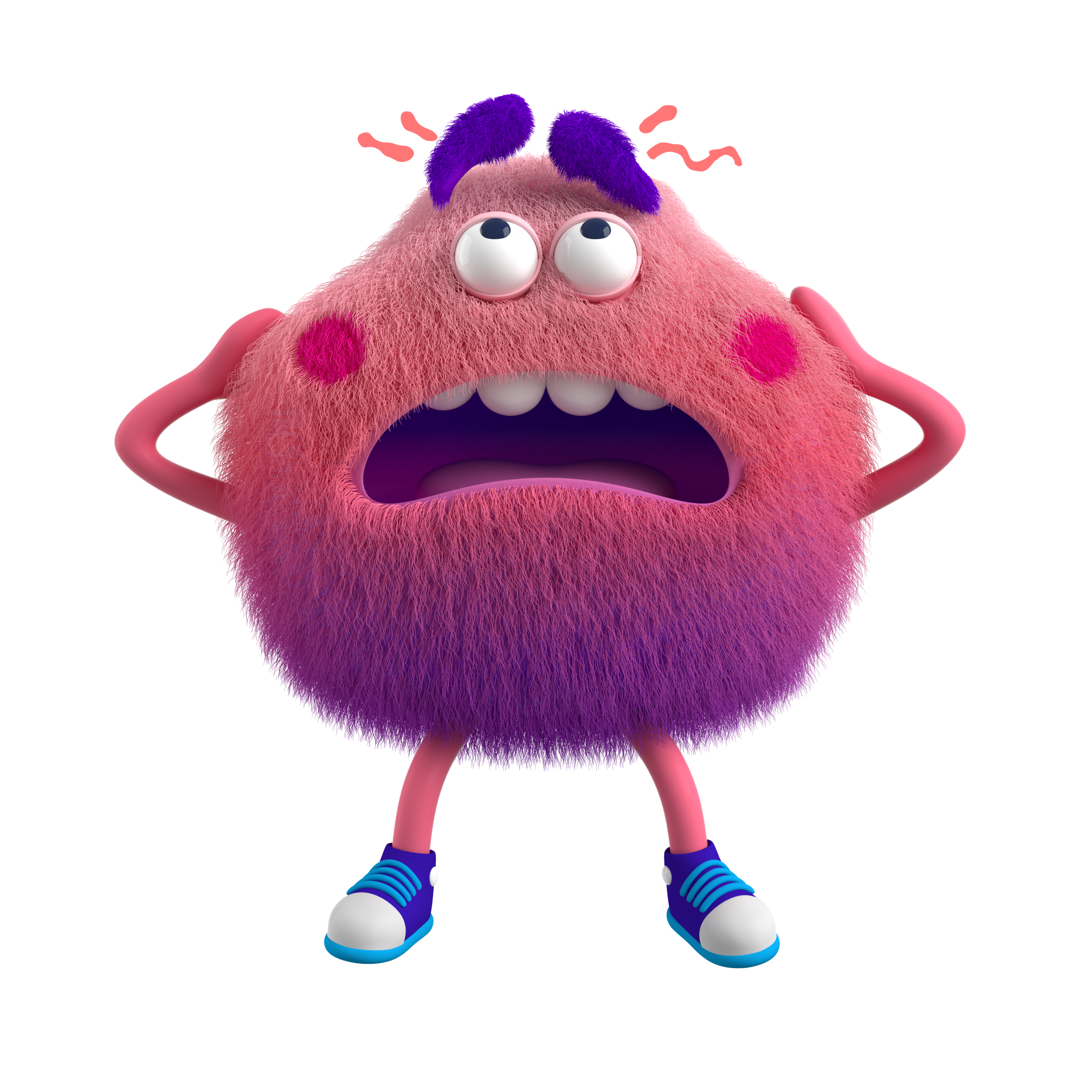 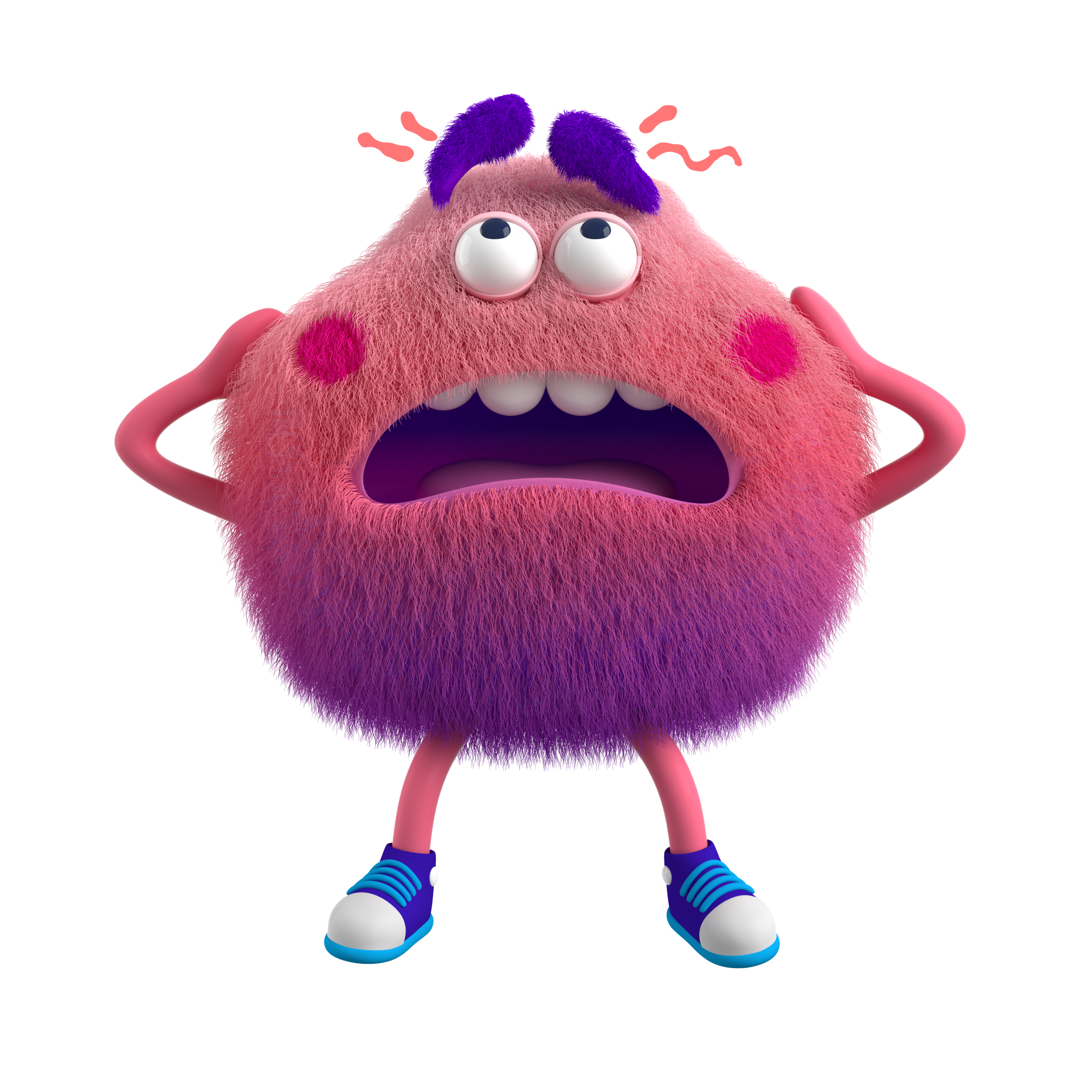 Agata Łańska-Sarnowska
Powiatowa Stacja Sanitarno- Epidemiologiczna w m.st. Warszawie, ul Kochanowskiego 21, 01-864 Warszawa; tel: 22 310 79 00; email: kancelaria.psse.warszawa@sanepid.gov.pl; sekretariat.psse.warszawa@sanepid.gov.pl Oddział Promocji Zdrowia, ul Cyrulików 35; 
tel: 22 311 80 07-09; 
email: ozp.psse.warszawa@sanepid.gov.pl
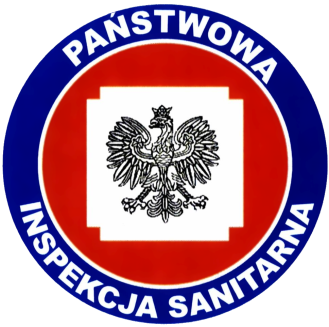 Powiatowa Stacja Sanitarno- Epidemiologiczna w m.st. Warszawie
Co to są wirusy i bakterie?
Wirusy i bakterie są bardzo podstępne!
 Nie można ich zobaczyć gołym okiem. 

Unoszą się w powietrzu, którym oddychamy,  znajdują się też na przedmiotach, których codziennie dotykamy. 
Wirusy i bakterie wywołują szereg niebezpiecznych CHORÓB
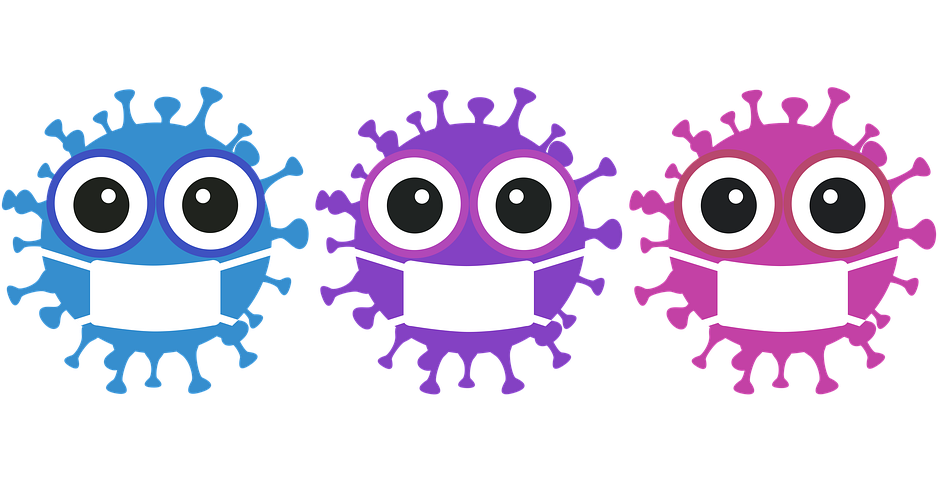 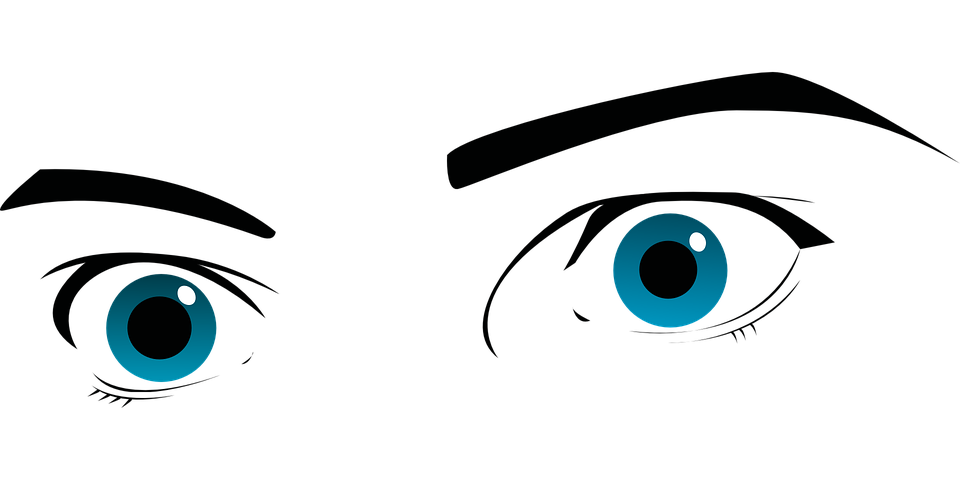 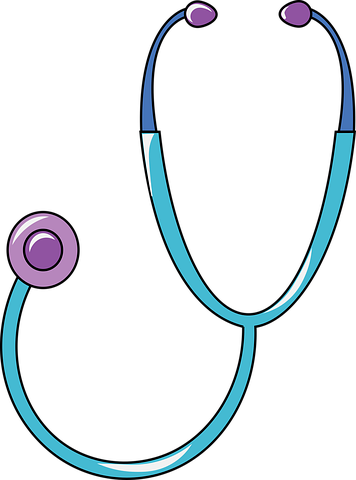 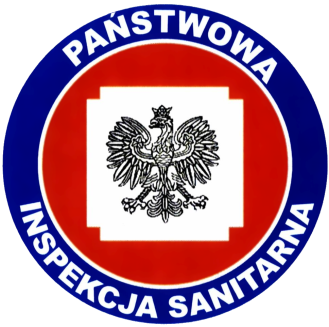 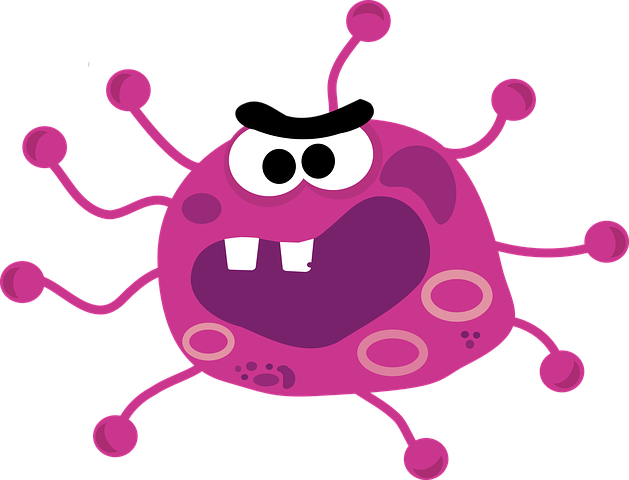 Powiatowa Stacja Sanitarno- Epidemiologiczna w m.st. Warszawie
…..jeśli nie myjemy rąk po wyjściu 
        z toalety lub po zabawie z psem;
…..jeśli nie zasłaniamy buzi 
        podczas kichania i kaszlu;
…..jeśli nie dbamy o czystość;
…..w dużym skupisku ludzi, 
        w pracy, szkole, przedszkolu.
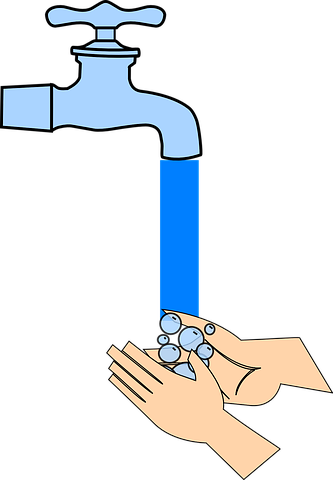 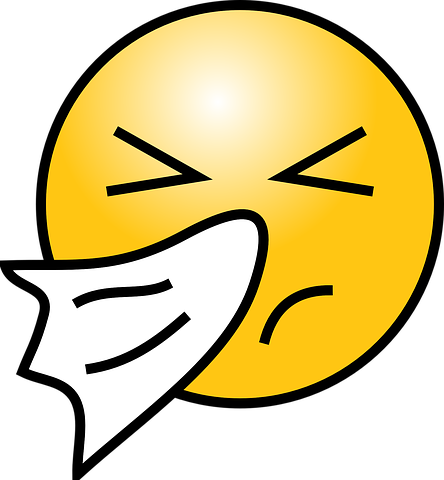 W jaki sposób przenoszą się wirusy i bakterie?
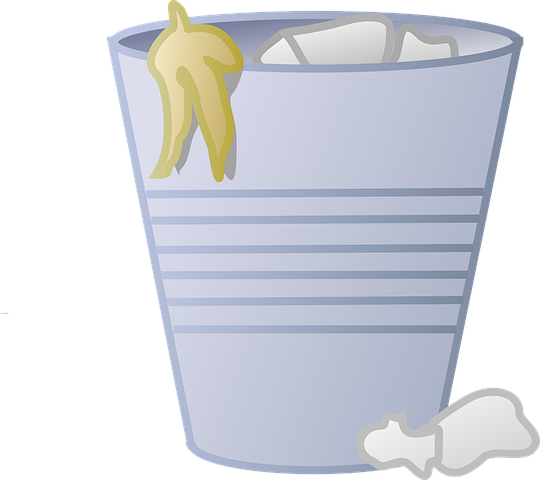 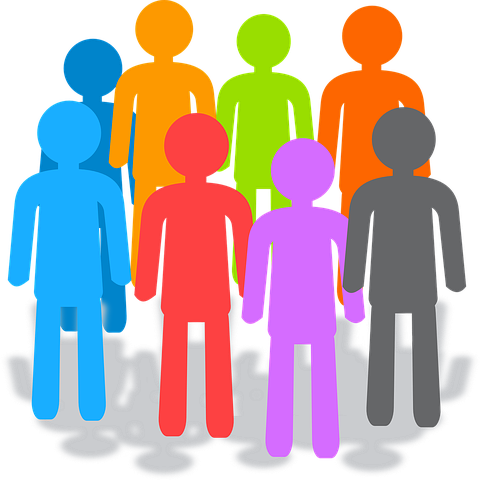 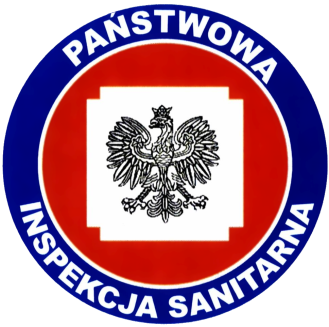 3
Powiatowa Stacja Sanitarno- Epidemiologiczna w m.st. Warszawie
Jakie choroby wywołują wirusy i bakterie?
Odra
Tężec
Krztusiec
Ospa wietrzna
Błonica
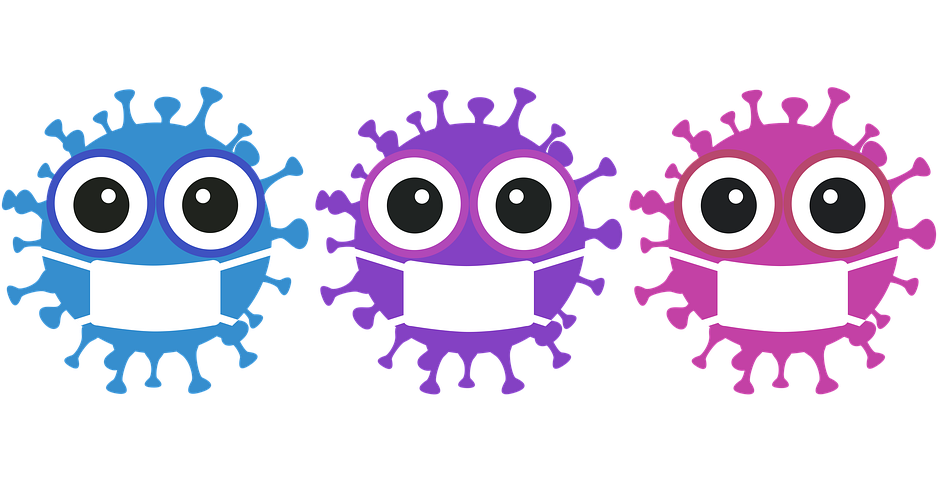 Wścieklizna
Grypa
WZW typu A i B
Covid -19
Rotawirus
Dur brzuszny
Żółta gorączka
Polio
Kleszczowe zapalenie mózgu
cholera
Różyczka
Gruźlica
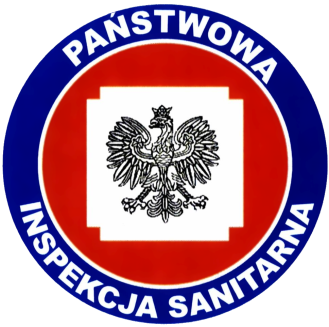 Powiatowa Stacja Sanitarno- Epidemiologiczna w m.st. Warszawie
Atakują nas wirusy i bakterie…….
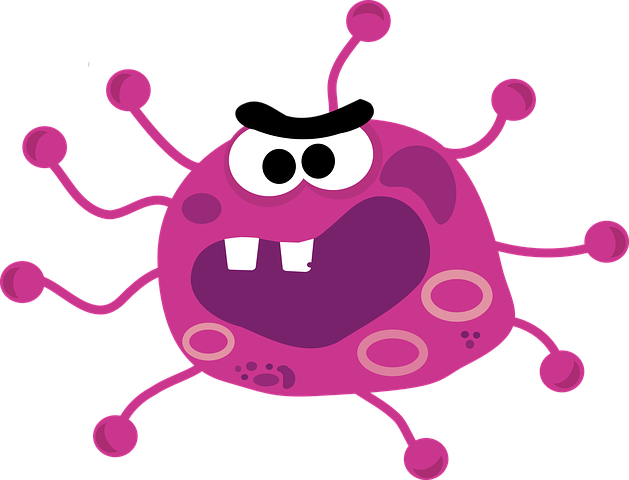 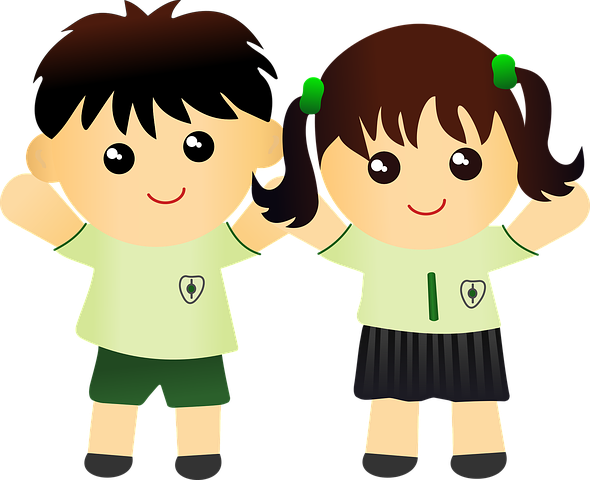 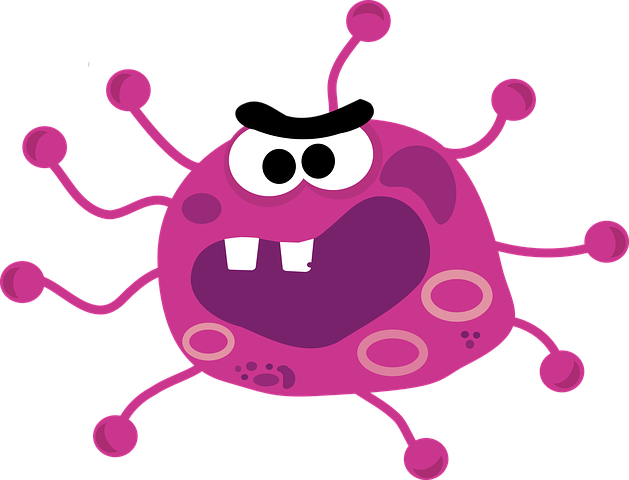 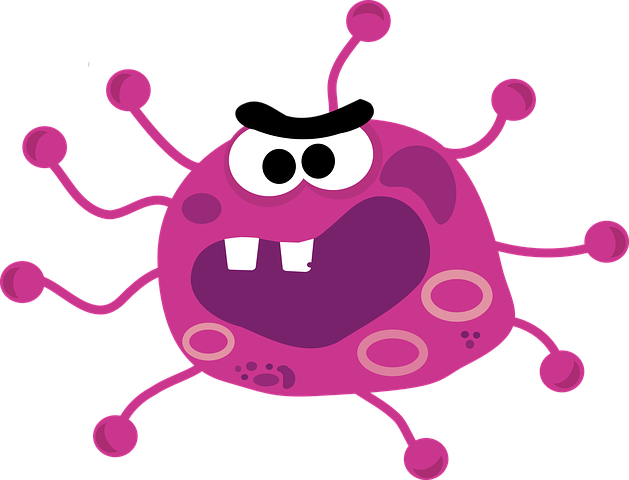 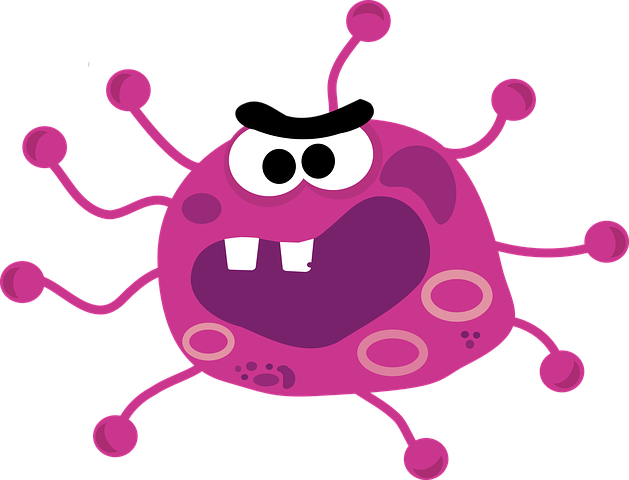 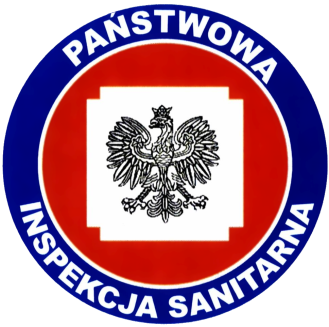 Powiatowa Stacja Sanitarno- Epidemiologiczna w m.st. Warszawie
…….więc się przed nimi chronimy i się szczepimy!
Co to jest szczepionka? 
Szczepionka to rodzaj tarczy, 
która chroni nas przed chorobą! 

Szczepionka uczy Twój organizm jak poradzić sobie z chorobą i jak ją zwalczyć. Odbywa się to poprzez umieszczenie w organizmie (przy pomocy zastrzyku) małego fragmentu wirusa, który wywołuję chorobę, przed którą chcesz się uchronić. 
Dzięki temu organizm uczy się jak ten zarazek wygląda 
i w momencie ataku łatwo go rozpozna
 i będzie mógł go zwalczyć.
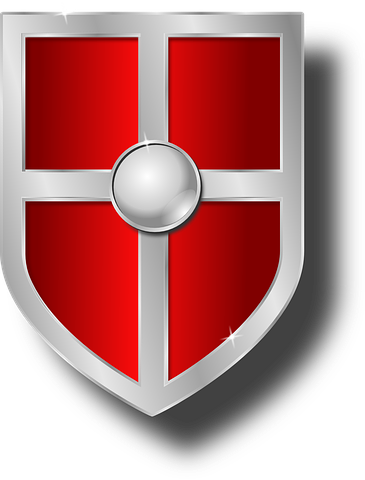 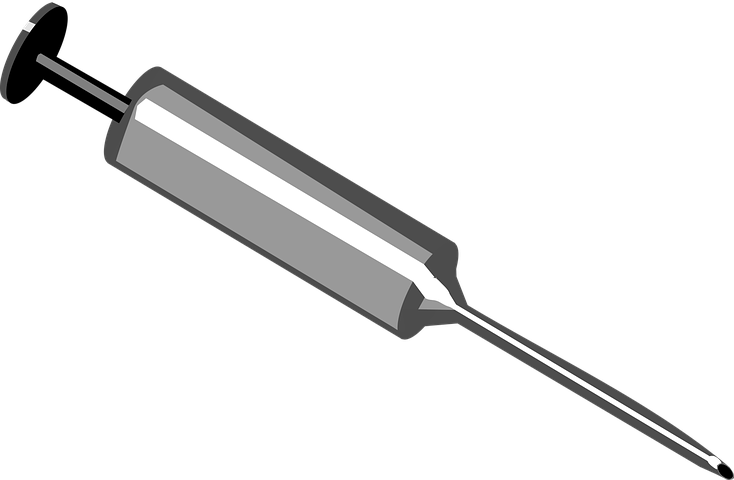 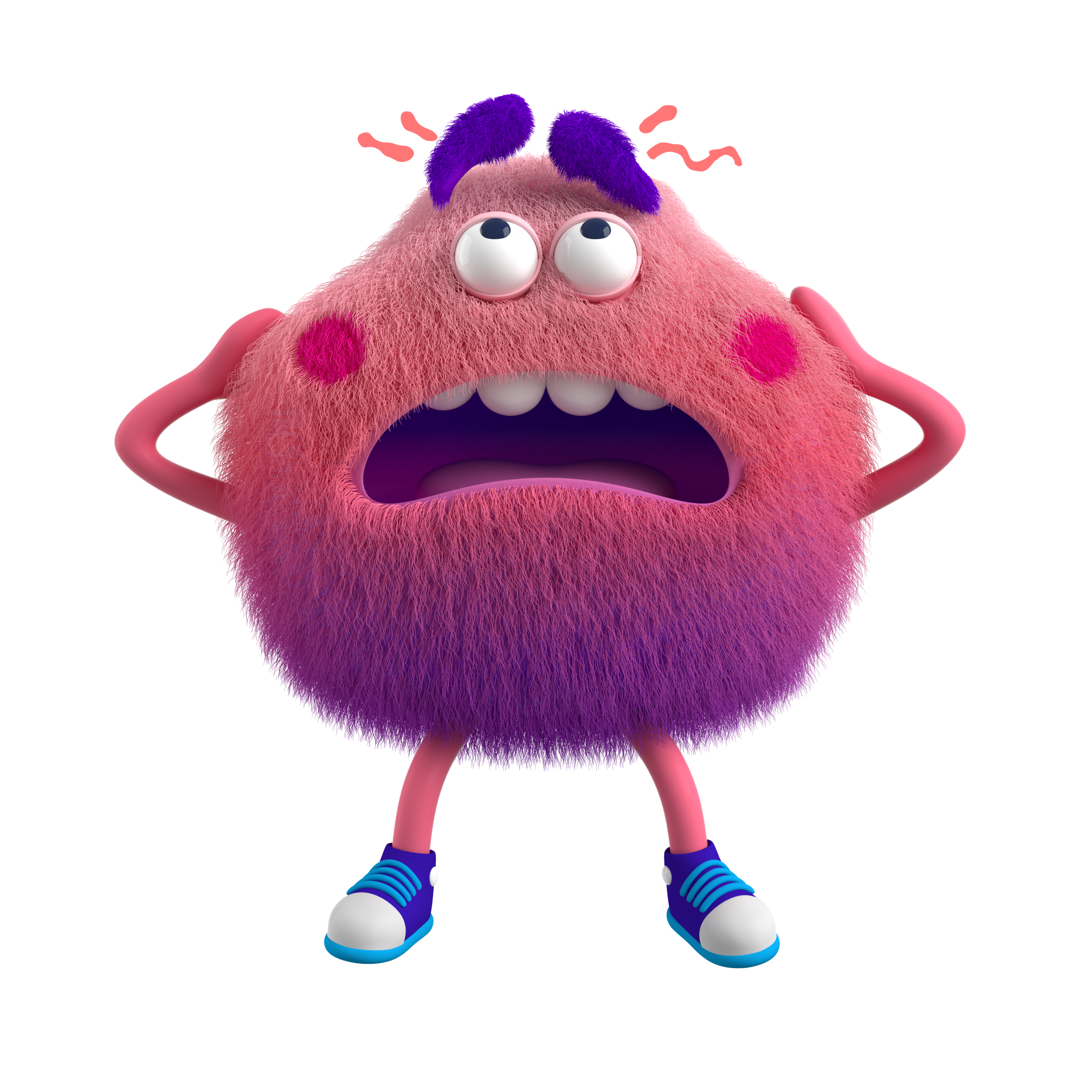 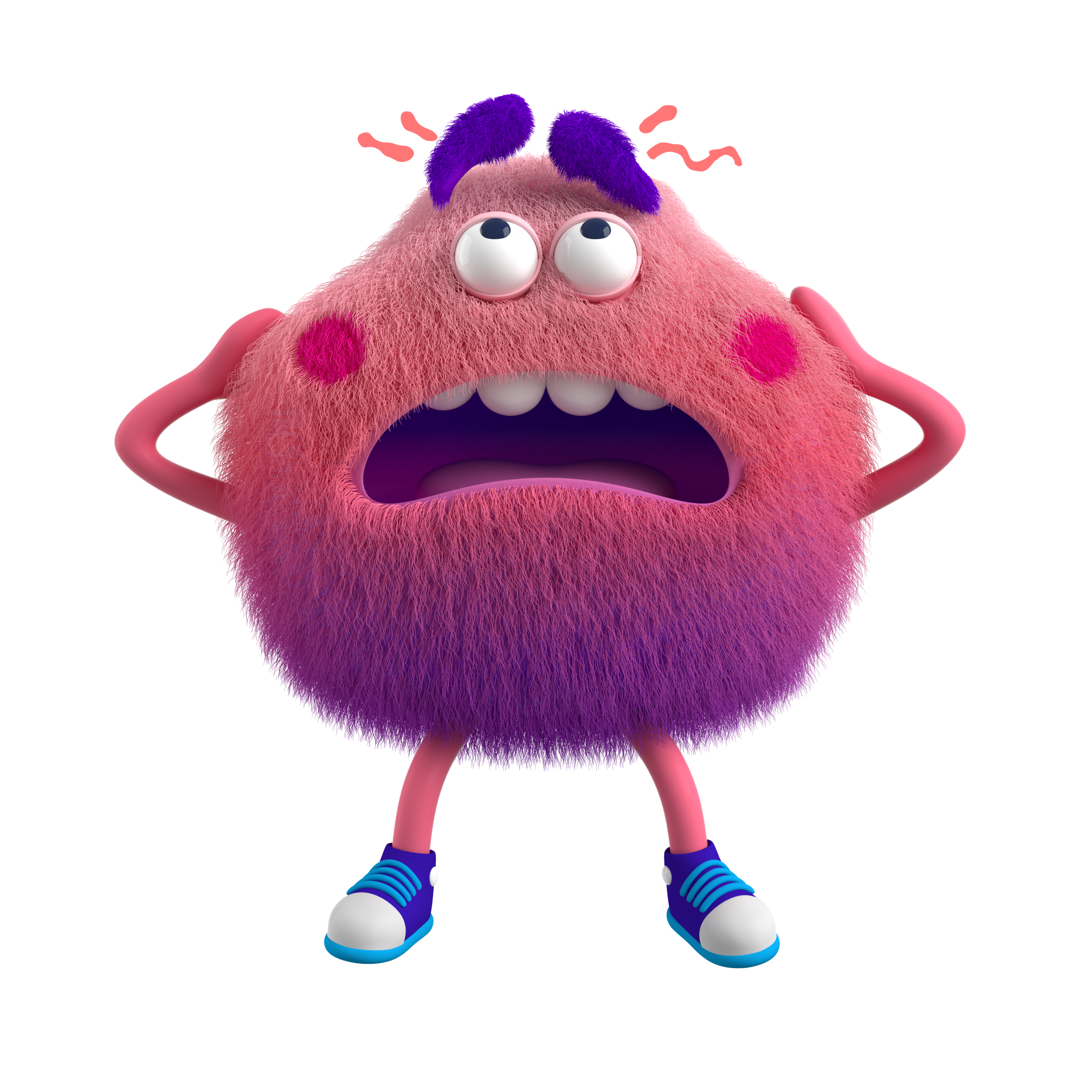 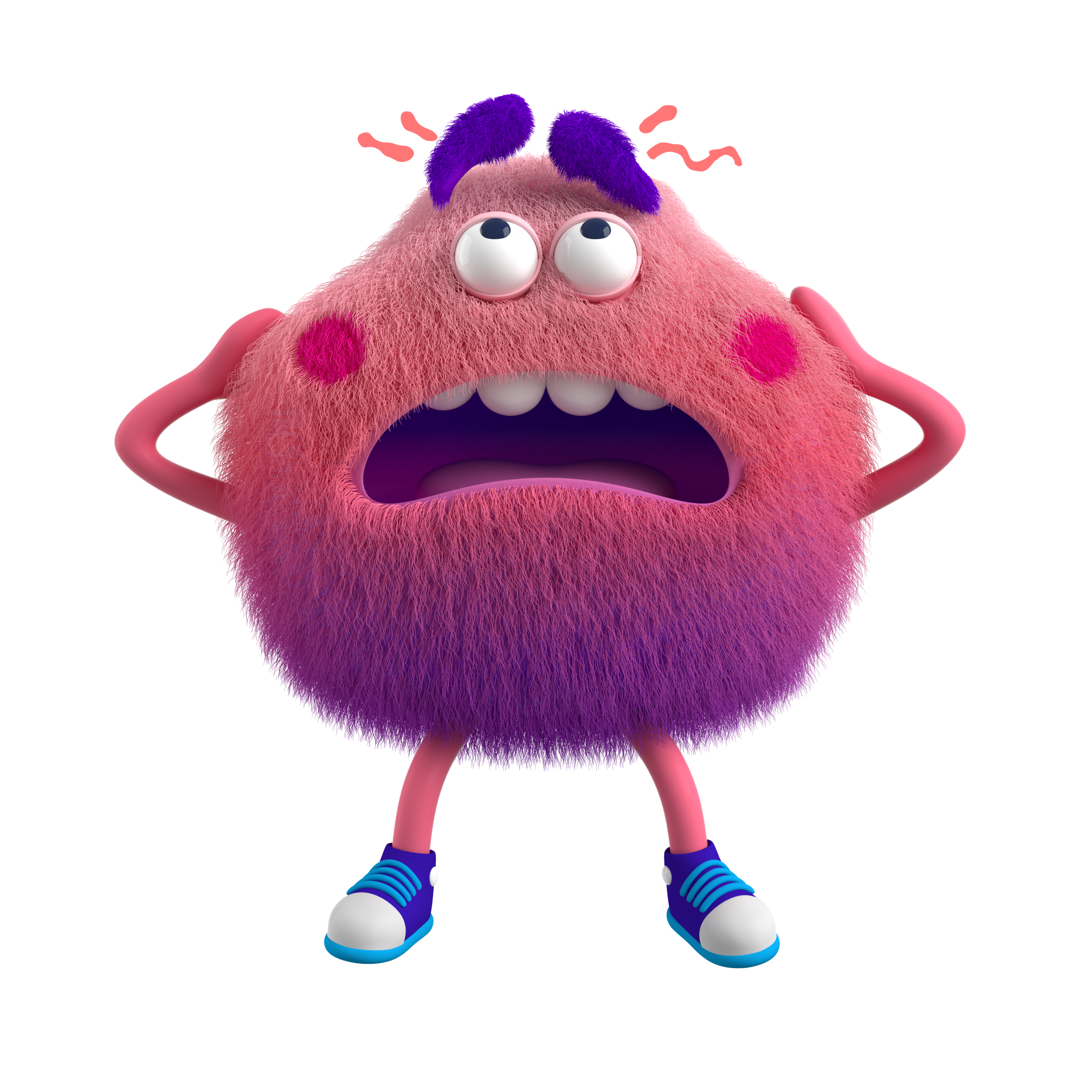 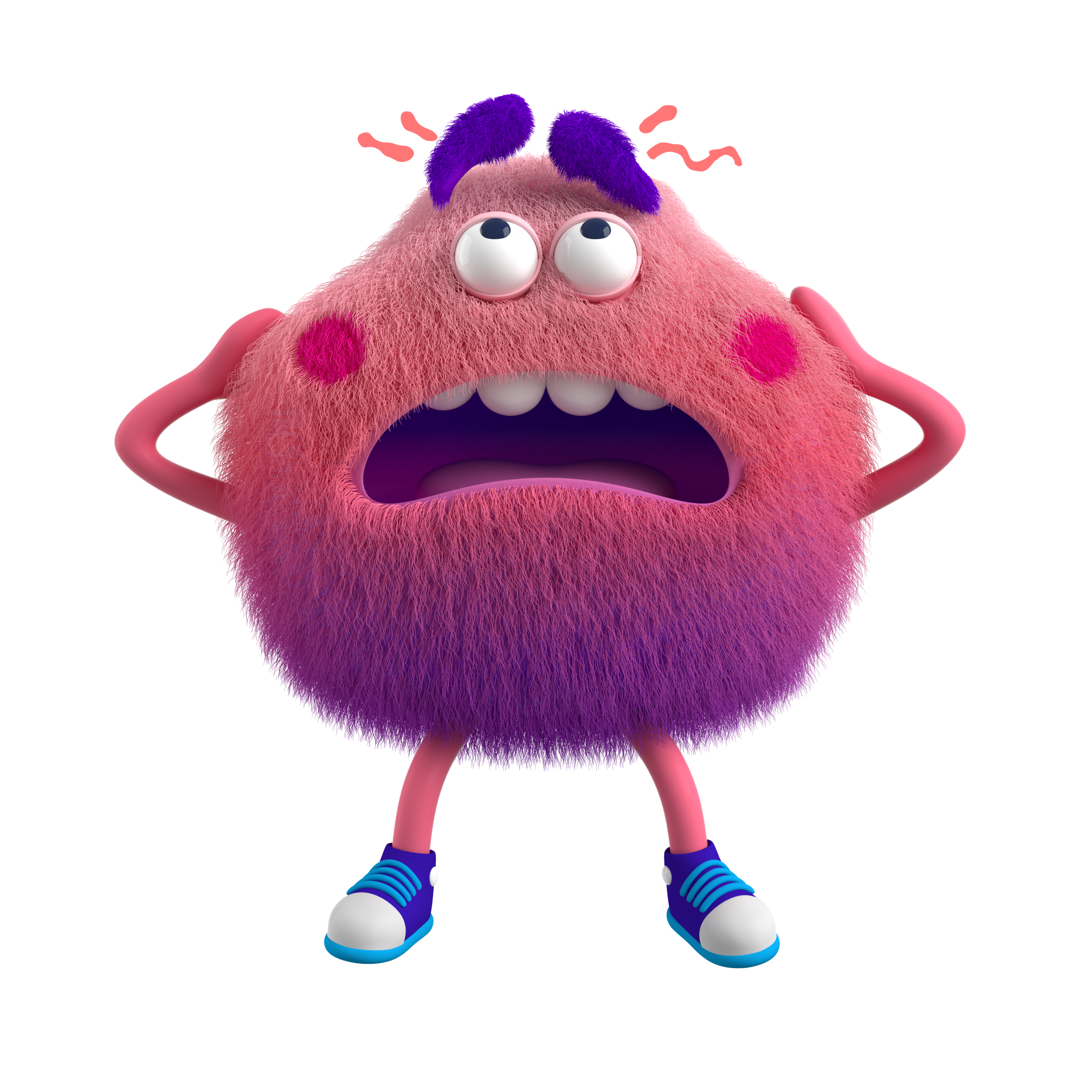 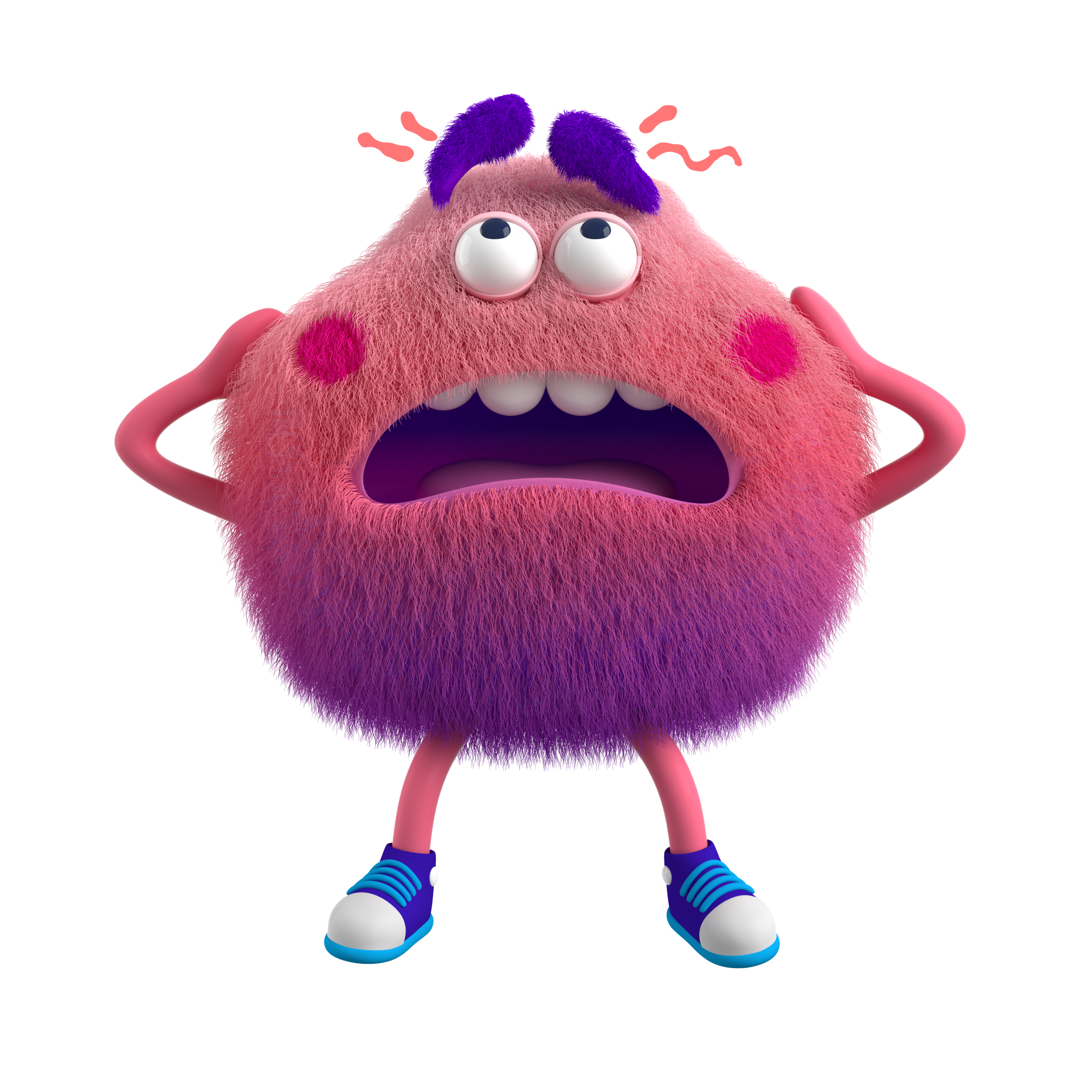 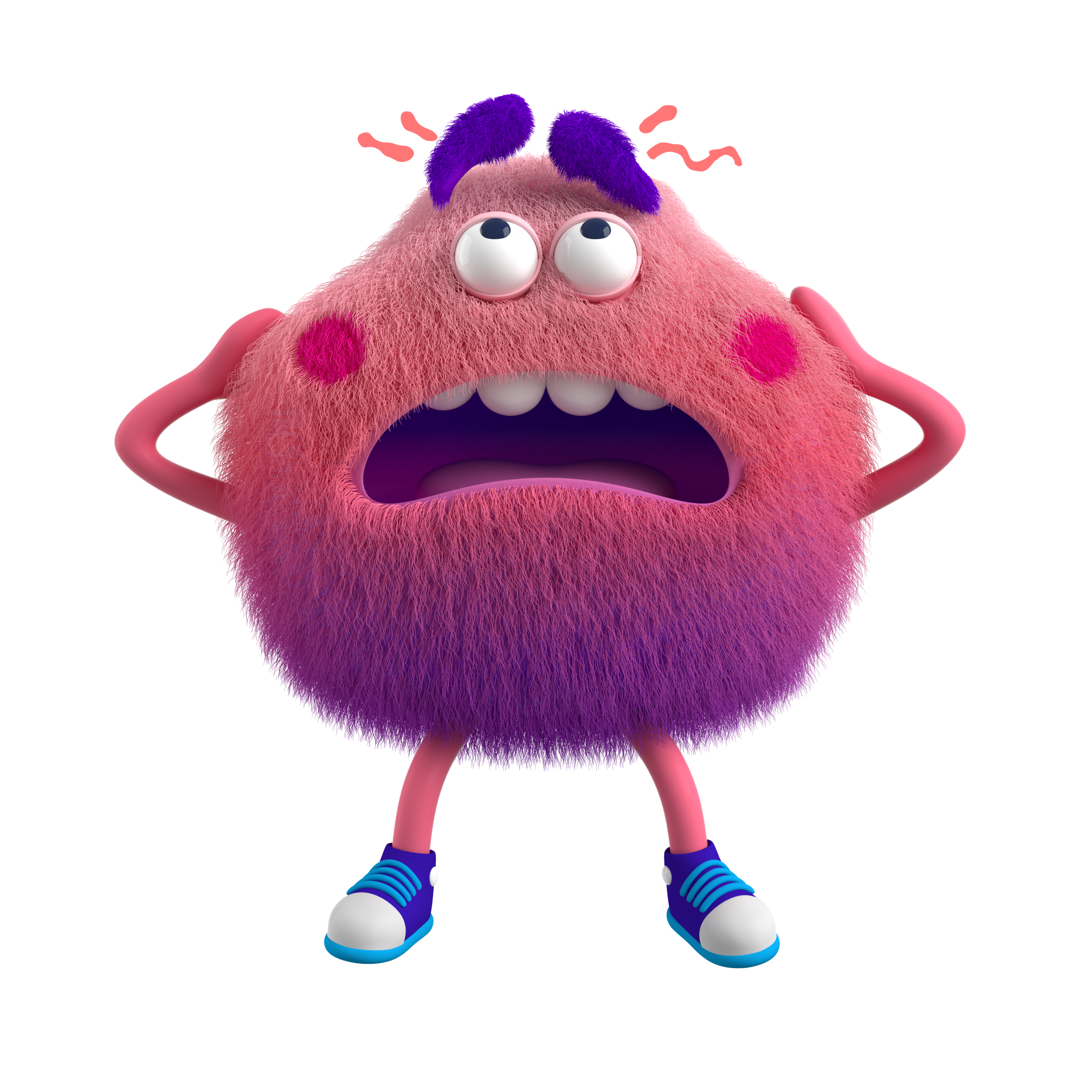 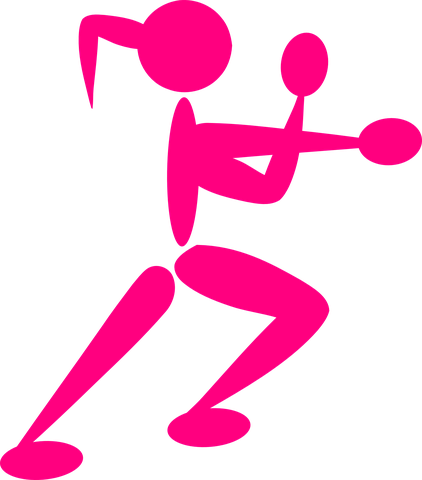 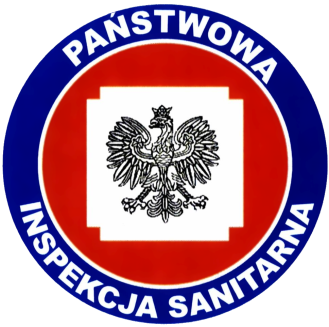 Powiatowa Stacja Sanitarno- Epidemiologiczna w m.st. Warszawie
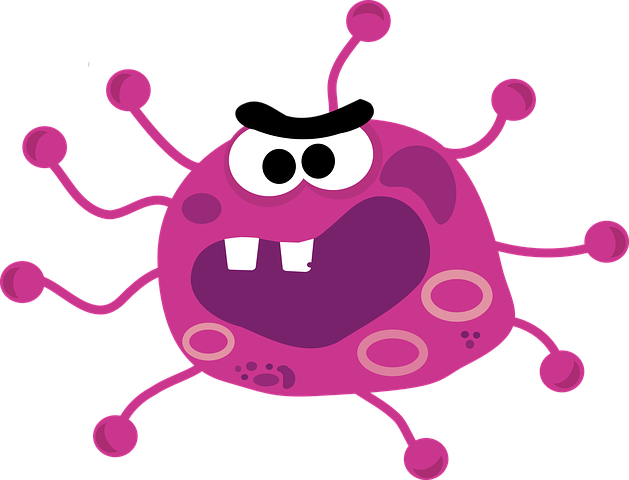 Wyliczanki o wirusach i bakteriach
Psoty Rotawirusów
Ene, due, psota,
Zjadł Mateusz rota,
Rota Mateusza
W brzuchu mu się rusza.
Mati toaletę okupuje,
Ma biegunkę, wymiotuje.
Szpitalna kroplówka
Nawadnia Mateuszka.
Wpadła bomba do piwnicy
Wpadła bomba do piwnicy,
Napisała na tablicy:
Pneumokoki nabierają oporności,
W zapaleniach płuc nie znają litości,
Sepsą nam wygrażają,
Opony mózgowe porażają.
Lecz ja pneumokoka przechytrzę,
Szczepieniem utnę łeb hydrze!
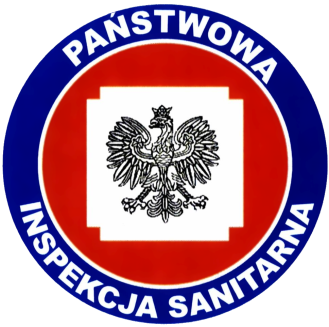 Powiatowa Stacja Sanitarno- Epidemiologiczna w m.st. Warszawie
ZDROWIA ŻYCZYMY, WIRUSÓW I BAKTERII SIĘ WCALE NIE BOIMY!!!
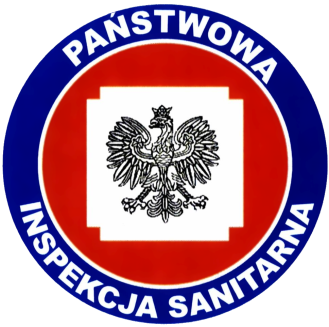 źródło: https://szczepienia.pzh.gov.pl/